Еженедельный отчет по созданию Центра образования цифрового и гуманитарного профилей «Точка роста»
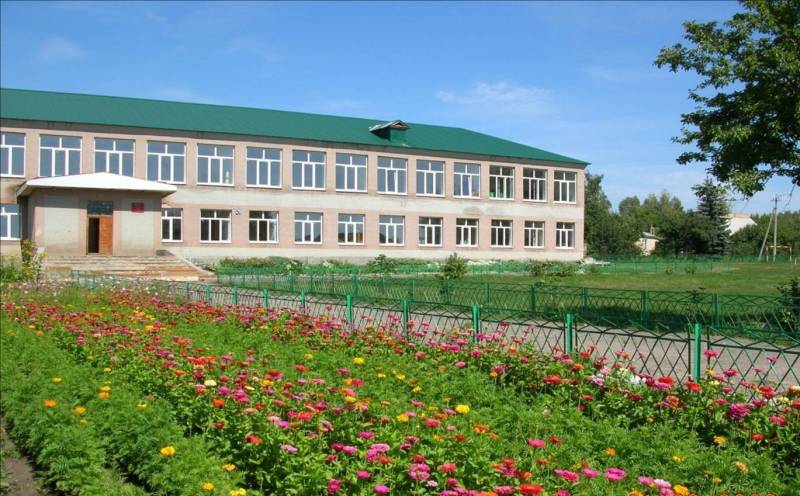 Муниципальное  бюджетное общеобразовательное учреждение 2 - Гавриловская средняя общеобразовательная школа
(10.07.2019)
Кабинет № 1
В настоящее время в кабинете № 1 установлен каркас потолка «Армстронг».
Кабинет № 1
В настоящее время в кабинете № 1 стены подготовлены под покраску.
Кабинет № 1
В настоящее время в кабинете № 1 произведена укладка листов ОСБ на пол
Кабинет № 2
В настоящее время в кабинете № 2 стены подготовлены под покраску.
Кабинет № 2
В настоящее время в кабинете № 2 произведена укладка листов ОСБ на пол
Коридор
В рекреации  планируется покраска стены и обозначение центра при помощи внутренней вывески. Покраска будет осуществлена после окончания ремонтных работ в кабинетах.